Richting RES 2.0:
Reflecteren en leren
Jannemarie de Jonge
3 november 2021
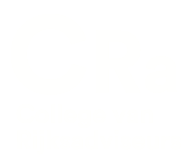 4 aandachtspunten voor het vervolgproces


Doel: verdere verbetering van de RES’en als input voor samenhangende plannen die zowel individueel als in de ruimtelijke optelsom meerwaarde opleveren op de lange termijn
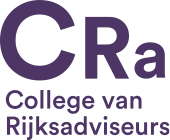 1.
Stel de ontwerpende dialoog nu centraal


Een ontwerpende aanpak, ontwerpend onderzoek en kennisontwikkeling zijn noodzakelijk om de dialoog goed te kunnen voeren
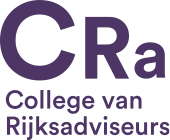 2.
Ontwikkel nieuwe ruimtelijke logica voor het post-fossiele systeem


De relatie tussen energie en ruimte verandert en dat vraagt om gedeelde ruimtelijke uitgangspunten
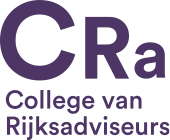 3.
Verhoud je verstandig tot onzekerheden


De principes van adaptieve planning doen recht aan urgentie en voortschrijdend inzicht
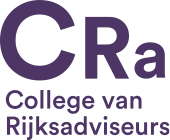 4.
Verbind energie beter met andere doelen


Voer de dialoog aan integrale regionale tafels
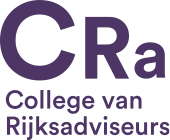 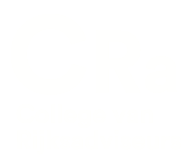